ΙΩΑΝΝΑ ΔΗΜΗΤΡΙΑΔΟΥ
Μια φορά κι έναν καιρό…
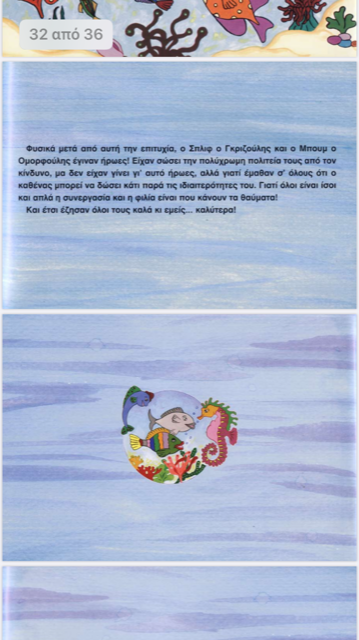 παραμύθι στο νερό
Εκδόσεις: ΤΣΑΦ - ΤΣΟΥΦ
Επεξεργασία σε power point/διασκευή: 
Νικολίνα Νικολάου
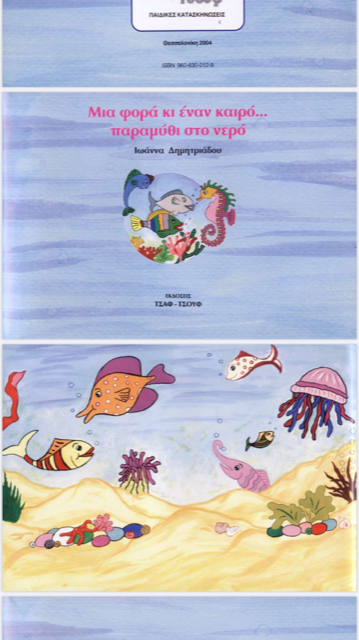 Μια φορά κι έναν καιρό, μακριά πολύ μακριά από εδώ που είμαστε τώρα υπήρχε μια θάλασσα διαφορετική από όλες τις άλλες!
   Την έλεγαν «η πολύχρωμη θάλασσα», γιατί τα ψαράκια, τα κοχύλια και ότι ζωντανό είχε αυτή η θάλασσα ήταν όλα χρωματιστά.
Όλα τα ψαράκια εκτός από ένα…
Τον Σπλιφ. Ή μάλλον τον Γκριζούλη. 
Ή μάλλον τον Σπλιφ τον Γκριζούλη. 
Ποιος είναι αυτός; 
   Ο Σπλιφ ο Γκριζούλης θα μπορούσε να είναι ένα πολύ ευτυχισμένο ψαράκι όπως όλα τ΄ άλλα. 
   Δυστυχώς…
   Τον ταλαιπωρούσε μια ιδιαιτερότητα που είχε. Δεν είχε χρώμα!
   Ήταν γκρίζος…!
   Θα μου πείτε δεν ήταν ο μόνος. Πολλά ψαράκια σε διάφορες θάλασσες του κόσμου είναι γκρι…
   Στη θάλασσα που ζούσε όμως, μόνον αυτός ήταν χωρίς χρώμα!
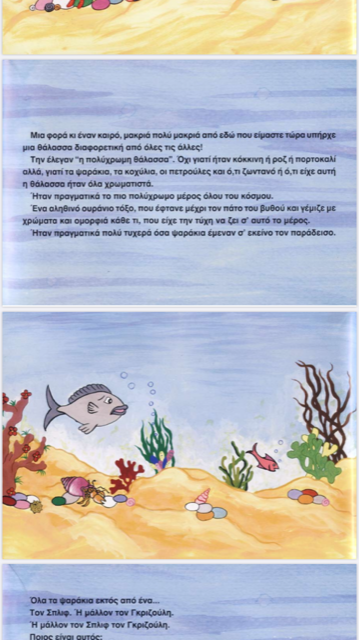 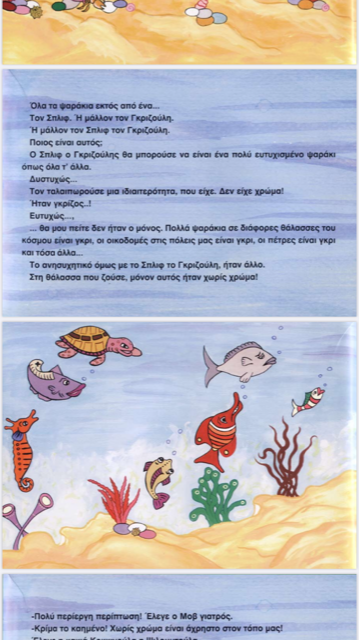 - Κοίτα πόσο άσχημος είναι!
Πω, πω… χωρίς χρώμα!
Λες να μας κολλήσει;
   Έλεγαν τα άλλα ψαράκια…
   Έτσι ο Σπλιφ προτιμούσε να παίζει μόνος του. Ολομόναχος…!
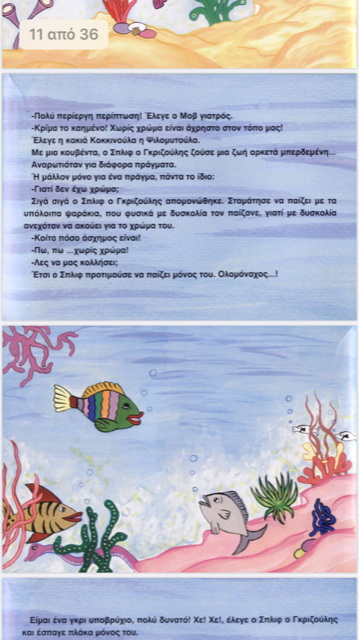 Και ο καιρός περνούσε και περνούσε και ο Σπλιφ ο Γκριζούλης έμενε όλο και πιο μόνος. 
   Μια μέρα καθόταν σ΄ αυτόν τον βράχο, όταν είδε από μακριά ένα μικρό ψαράκι. Ο Σπλιφ ο Γκριζούλης μαγεύτηκε! Δεν είχε δει στη ζωή του ποτέ ψάρι τόσο όμορφο, τόσο λαμπερό, με τόσο υπέροχα χρώματα!
   Το πανέμορφο ψάρι προσπαθούσε να κατευθυνθεί προς το μέρος του Σπλιφ του Γκριζούλη. Σκόνταφτε, τράκαρε πάνω στους βράχους, μπλεκόταν μέσα στα φύκια και κολυμπούσε σα να μην έβλεπε!
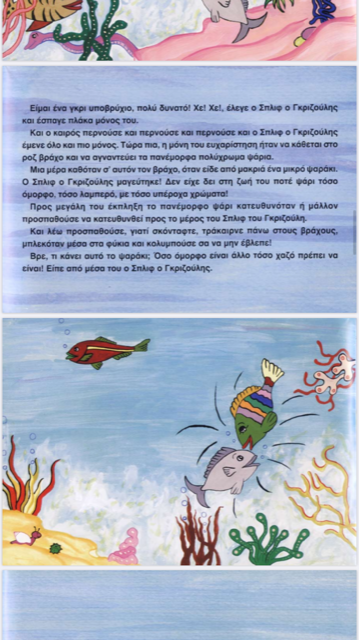 Το πανέμορφο ψαράκι έφτασε πιο κοντά στον Σπλιφ τον Γκριζούλη, όταν… μπουμμμ…. Πήγε και έπεσε πάνω του!
Ωχ! Συγγνωμή. Χίλια συγγνώμη! Είπε το πανέμορφο ψάρι. 
   Λυπάμαι που έπεσα πάνω σου και που ίσως σου χάλασα τα πολύχρωμα λέπια σου. Να σε βοηθήσω…!
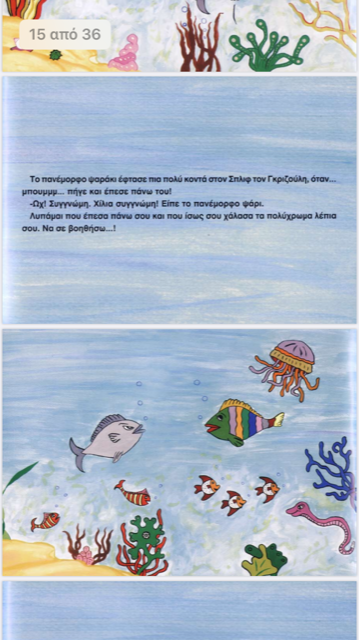 Τα πολύχρωμα λέπια μου; Το βρίσκεις σωστό να κοροϊδεύεις εμένα, επειδή δεν είμαι τόσο όμορφος όσο εσύ; Μπράβο σου!
   Είπε θυμωμένος ο Σπλιφ ο Γκριζούλης. Δεν βλέπεις τίποτα;
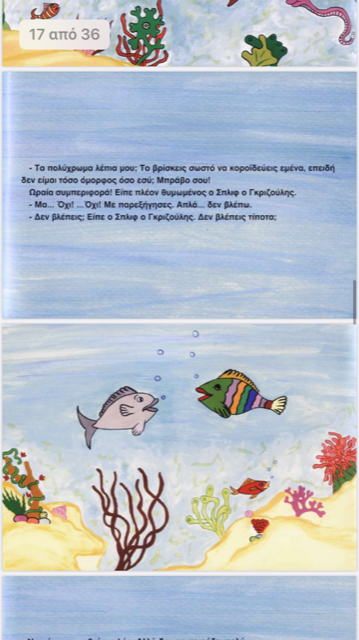 Ναι, έχω γεννηθεί τυφλός. Αλλά δεν με πειράζει πολύ. Πιο πολύ πειράζει τους άλλους. Ενοχλούνται με τη διαφορετικότητα μου! Και δεν με κάνουν παρέα. Εμένα όμως δεν με πειράζει. Γιατί επειδή δεν βλέπω, έχω μάθει να ακούω καλύτερα. Και να αισθάνομαι καλύτερα. Μπορώ να καταλάβω αν έρχεται καταιγίδα ή μπορώ να καταλάβω από χιλιόμετρα ένα ψαρά, που έρχεται προς το μέρος μου, είπε το πανέμορφο ψαράκι. 
Ω!!! Μα αυτό είναι πολύ ενδιαφέρον. Ξέρεις κι εγώ έχω μια ιδιαιτερότητα, είπε ο Σπλιφ ο Γκριζούλης και άρχισε να του λέει την ιστορία του.
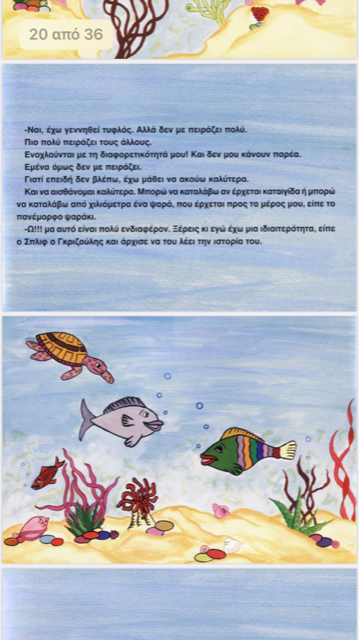 Μιλούσαν για ώρες…
   Για το όνομα του Γκριζούλη και πώς του έβγαλαν το όνομα Σπλιφ, επειδή συνέχεια έκλαιγε για το γκρίζο του χρώμα. Για πάρα πολλά πράγματα μίλησαν εκείνο το γλυκό απόγευμα που έτυχε να γνωριστούν τα δύο διαφορετικά ψαράκια.
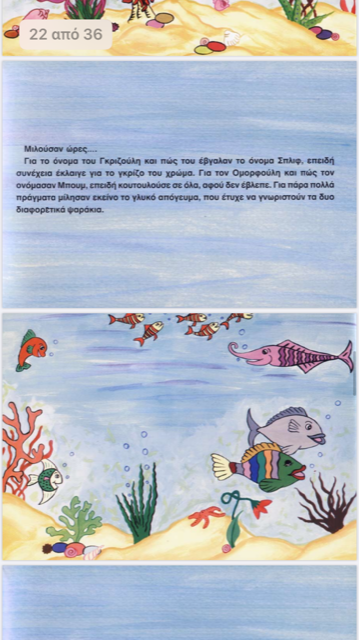 Φυσικά, δεν χρειάζεται να σας πω ότι τα δύο ψαράκια γίνανε αχώριστοι φίλοι. Ο Σπλιφ ο Γκριζούλης ένιωθε πολύ όμορφα που ο φίλος του μπορούσε να βλέπει μόνο τα χρώματα της ψυχής του και όχι το γκρι δέρμα του και ο Μπουμ ο Ομορφούλης ένιωθε πανευτυχής, που ο γκρίζος φίλος του τον αντιμετώπιζε σαν ίσος προς ίσο. 
   Και περνούσε ο καιρός στην πολύχρωμη πολιτεία του νερού και όλοι οι κάτοικοί της ήταν χαρούμενοι!
Μια μέρα, εκεί που έπαιζαν οι δύο αχώριστοι φίλοι, ο Μπουμ ο Ομορφούλης πετάχτηκε πάνω καταφοβισμένος!
Τι έπαθες; Σμέρνα σε τσίμπησε; Ρώτησε ο Γκριζούλης. 
Φίλε μου, αυτό που καταλαβαίνω είναι τρομερό! Μας πλησιάζει ένα ψαροκάικο που στα δίχτυα του είναι πιασμένα πολλά ψαράκια και από την  άλλη μεριά έρχεται ένας ψαράς με δυναμίτη. 
Με δυναμίτη; Φώναξε ο Γκριζούλης. Δηλαδή; 
Δηλαδή, θα ψαρέψουν όλους τους φίλους μας και θα καταστρέψουν την πανέμορφη πολιτεία μας. 
Πρέπει να κάνουμε κάτι! Είπε έντρομος ο Ομορφούλης.
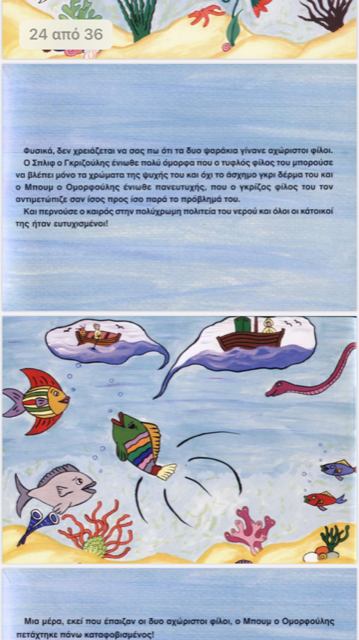 Μόνοι μας; Τί μπορούμε να κάνουμε; 
Να συνεργαστούμε, Γκριζούλη. Ο δυο μας μαζί με τους υπόλοιπους του βυθού. Γρήγορα! Εσύ που είσαι γκρι και δεν ξεχωρίζεις με φανταχτερά χρώματα, πήγαινε να ελευθερώσεις του φίλους μας από τα δίχτυα. Εγώ θα πάω στο χωριό να φωνάξω τον χρυσό Καρχαρία. 
   Οι άνθρωποι φοβούνται τους καρχαρίες! Νομίζουν ότι ο καρχαρίας τρώει ανθρώπους. 
Έτσι κι έγινε. Ο Γκριζούλης ελευθέρωσε τα ψαράκια, αφού πέρασε απαρατήρητος και έκανε μια μεγάλη τρύπα στα δίκτυα. 
   Ο Ομορφούλης παρ΄ όλο το σκοτάδι των ματιών του, έτρεξε γρήγορα στο χωριό, τους φώναξε όλους, τους είπε το σχέδιο που καταστρώσανε και όλοι μαζί βοηθήσανε να σωθεί ο πολύτιμος βυθός τους.
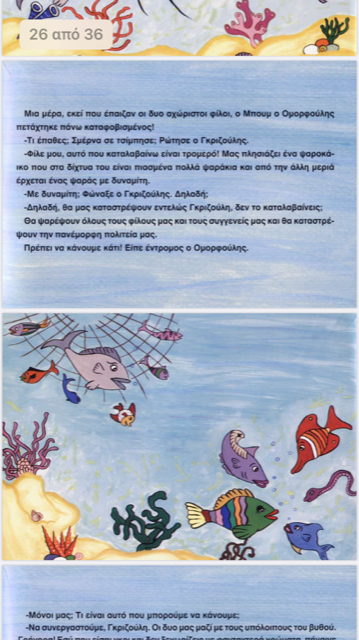 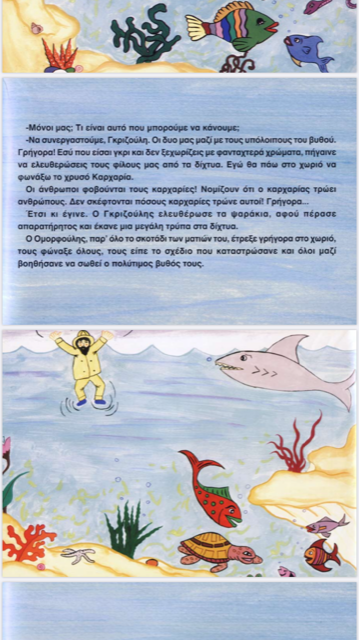 Ο καρχαρίας τρόμαξε τόσο πολύ τον πονηρό ψαρά με τον δυναμίτη, που τον έκανε να πηδήξει από τη βάρκα του και να κολυμπάει σαν τρελός. Κάποια άλλα ψάρια μάζεψαν όλα τα μικρά ψαράκια σε ένα ασφαλές μέρος κάτω από μια ξέρα και όλα πήγαν καλά χάρη στη συνεργασία όλων!
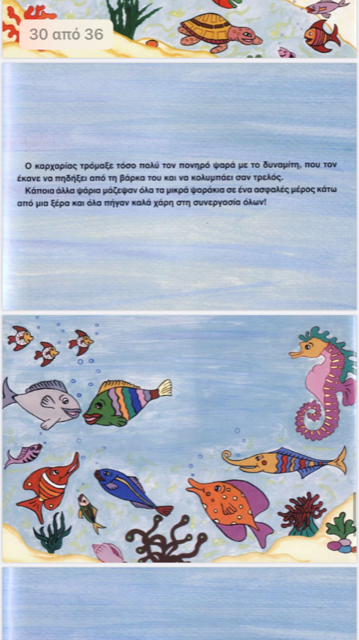 Φυσικά μετά από αυτή την επιτυχία, ο Σπλιφ ο Γκριζούλης και ο Μπουμ ο Ομορφούλης έγιναν ήρωες! Είχαν σώσει την πολύχρωμη πολιτεία τους από τον κίνδυνο και έμαθαν σε όλους ότι ο καθένας μπορεί να δώσει κάτι παρά τις ιδιαιτερότητές του. Γιατί όλοι είναι ίσοι και απλά η συνεργασία και η φιλία είναι που κάνουν τα θαύματα!
   Και έτσι έζησαν όλοι τους καλά κι εμείς… καλύτερα!
ΤΕΛΟΣ